Structs & AlignmentCSE 351 Spring 2020
Instructor: 
Ruth Anderson

Teaching Assistants:
Alex Olshanskyy
Rehaan Bhimani
Callum  Walker
Chin Yeoh
Diya Joy
Eric Fan
Edan Sneh
Jonathan Chen
Jeffery  Tian
Millicent Li
Melissa Birchfield
Porter Jones
Joseph Schafer
Connie Wang
Eddy (Tianyi)  Zhou
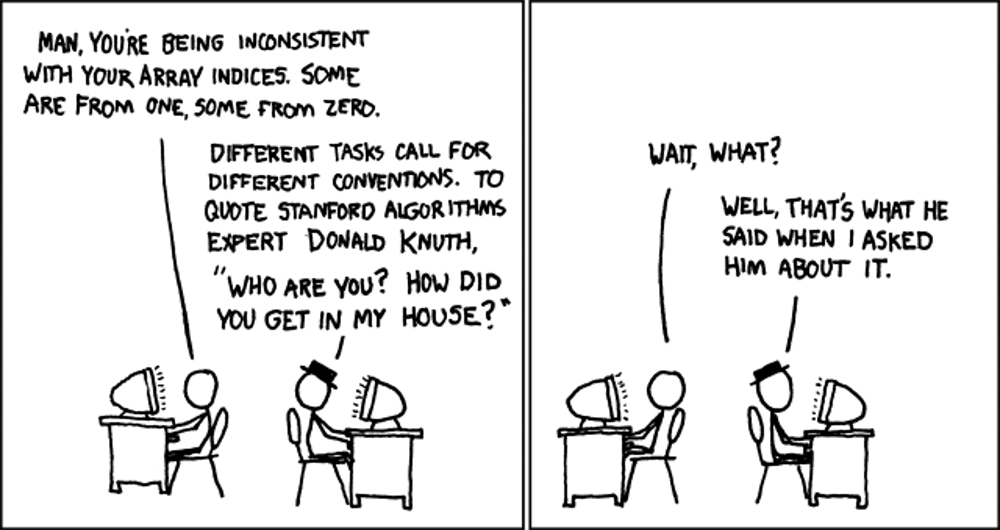 http://xkcd.com/163/
Administrivia
Mid-quarter survey due TONIGHT, (4/29) on Canvas
Lab 2 (x86-64) due Friday (5/01)
Optional GDB Tutorial homework on Gradescope
Since you are submitting a text file (defuser.txt), there won’t be any Gradescope autograder output this time
Extra credit needs to be submitted to the extra credit assignment

You must log on with your @uw google account to access!!
Google doc for 11:30 Lecture: https://tinyurl.com/351-04-29A
Google doc for   2:30 Lecture: https://tinyurl.com/351-04-29B
2
Roadmap
C:
Memory & data
Integers & floats
x86 assembly
Procedures & stacks
Executables
Arrays & structs
Memory & caches
Processes
Virtual memory
Memory allocation
Java vs. C
Java:
Car c = new Car();
c.setMiles(100);
c.setGals(17);
float mpg =    c.getMPG();
car *c = malloc(sizeof(car));
c->miles = 100;
c->gals = 17;
float mpg = get_mpg(c);
free(c);
Assembly language:
get_mpg:
    pushq   %rbp
    movq    %rsp, %rbp
    ...
    popq    %rbp
    ret
OS:
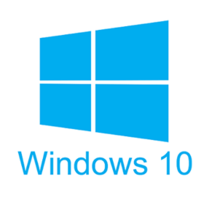 Machine code:
0111010000011000
100011010000010000000010
1000100111000010
110000011111101000011111
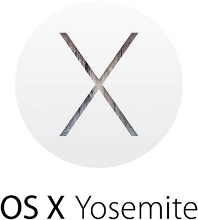 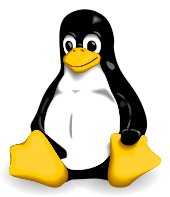 Computer system:
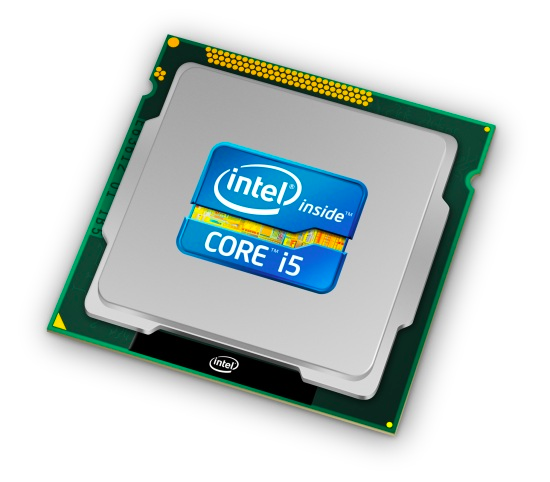 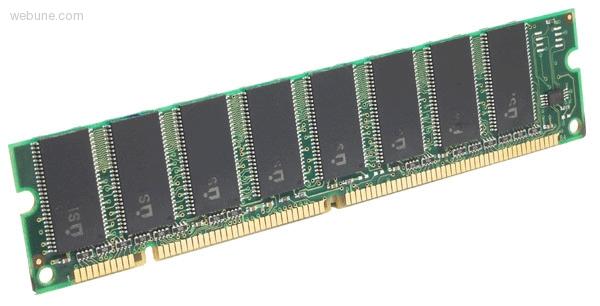 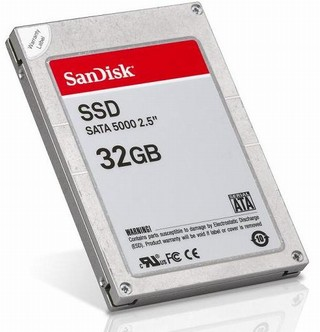 3
Data Structures in Assembly
Arrays
One-dimensional
Multi-dimensional (nested)
Multi-level
Structs
Alignment
Unions
4
Structs in C
A structured group of variables, possibly including other structs
Way of defining compound data types
struct song {
  char *title;
  int lengthInSeconds;
  int yearReleased;
};

struct song song1;
song1.title = "Señorita";
song1.lengthInSeconds = 191;
song1.yearReleased = 2019;

struct song song2;
song2.title = "Call Me Maybe";
song2.lengthInSeconds = 193;
song2.yearReleased = 2011;
struct song {
  char *title;
  int lengthInSeconds;
  int yearReleased;
};
song1
title:      "Señorita"
lengthInSeconds:   191
yearReleased:     2019
song2
title: "Call Me Maybe"
lengthInSeconds:   193
yearReleased:     2011
5
Struct Definitions
Structure definition:
Does NOT declare a variable
Variable type is “struct name”

Variable declarations like any other data type:


Can also combine struct and instance definitions:
This syntax can be difficult to read, though
struct name {
  /* fields */ 
};
pointer
Easy to forget semicolon!
array
instance
struct name name1, *pn, name_ar[3];
struct name {
  /* fields */
} st, *p = &st;
6
Typedef in C
A way to create an alias for another data type:typedef <data type> <alias>;
After typedef, the alias can be used interchangeably with the original data type
e.g. typedef unsigned long int uli;

Joint struct definition and typedef
Don’t need to give struct a name in this case
struct nm {
  /* fields */
};
typedef struct nm name;
name n1;
typedef struct {
  /* fields */
} name;
name n1;
7
Scope of Struct Definition
Why is the placement of struct definition important?
What actually happens when you declare a variable?
Creating space for it somewhere!
Without definition, program doesn’t know how much space




Almost always define structs in global scope near the top of your C file
Struct definitions follow normal rules of scope
Size = _____ bytes
struct data {
   int ar[4];
   long d;
};
struct rec {
   int a[4];
   long i;
   struct rec* next;
};
Size = _____ bytes
8
Accessing Structure Members
Given a struct instance, access member using the . operator:
struct rec r1;  r1.i = val;
Given a pointer to a struct:         
struct rec *r;
r = &r1;  // or malloc space for r to point to
    We have two options:
Use  *  and  .  operators:	     (*r).i = val;
Use  ->  operator for short:        r->i = val;
In assembly:  register holds address of the first byte
Access members with offsets
struct rec {
    int a[4];
    long i;
    struct rec *next;
};
9
[Speaker Notes: How does a “.” access get translated into assembly? It looks exactly like a pointer access: an offset is added to the beginning of the struct to reach the appropriate member, then the access is performed. When a “.” access is performed, no “pointer” (i.e. no address kept in some register) is needed: the struct’s location on the current function’s stack frame (or in the args section of the caller’s stack frame) is always known, so the offsets can always be calculated relative to %rsp.]
Java side-note
class Record { ... }
Record x = new Record();
An instance of a class is like a pointer to a struct containing the fields
(Ignoring methods and subclassing for now)
So Java’s  x.f  is like C’s  x->f  or  (*x).f

In Java, almost everything is a pointer (“reference”) to an object
Cannot declare variables or fields that are structs or arrays
Always a pointer to a struct or array
So every Java variable or field is ≤ 8 bytes (but can point to lots of data)
10
Structure Representation
r
struct rec {
    int a[4];
    long i;
    struct rec *next;
} st, *r = &st;
i
next
a
24
32
16
0
Characteristics
Contiguously-allocated region of memory
Refer to members within structure by names
Fields may be of different types
11
Structure Representation
r
struct rec {
    int a[4];
    long i;
    struct rec *next;
} st, *r = &st;
i
next
a
24
32
16
0
Structure represented as block of memory
Big enough to hold all of the fields
Fields ordered according to declaration order
Even if another ordering would be more compact
Compiler determines overall size + positions of fields
Machine-level program has no understanding of the structures in the source code
12
Accessing a Structure Member
r
struct rec {
    int a[4];
    long i;
    struct rec *next;
} st, *r = &st;
r->i
i
next
a
24
32
16
0
Compiler knows the offset of each member within a struct
Compute as *(r+offset)
Referring to absolute offset, so no pointer arithmetic
long get_i(struct rec *r)
{
  return r->i;
}
# r in %rdi, index in %rsi  
  movq  16(%rdi), %rax
  ret
13
Exercise:  Pointer to Structure Member
r
struct rec {
    int a[4];
    long i;
    struct rec *next;
} st, *r = &st;
i
next
a
24
32
16
0
long* addr_of_i(struct rec *r)
{
  return &(r->i);
}
# r in %rdi
          __      ,%rax
  ret
struct rec** addr_of_next(struct rec *r)
{
  return &(r->next);
}
# r in %rdi
          __      ,%rax
  ret
14
Generating Pointer to Array Element
r
struct rec {
    int a[4];
    long i;
    struct rec *next;
} st, *r = &st;
r+4*index
i
next
a
24
32
16
0
Generating Pointer to Array Element
Offset of each structure member determined at compile time
Compute as:  r+4*index
int* find_addr_of_array_elem
  (struct rec *r, long index)
{
  return &r->a[index];
}
&(r->a[index])
# r in %rdi, index in %rsi  
  leaq  (%rdi,%rsi,4), %rax
  ret
15
[Speaker Notes: Note the order of operation: & applies to the entire expression
Also: 2 instances of “syntactic sugar”]
Review:  Memory Alignment in x86-64
16
[Speaker Notes: Can relate to withinBlock() function from Lab 1]
Alignment Principles
17
[Speaker Notes: Analogy?]
Structures & Alignment
struct S1 {
  char c;
  int i[2];
  double v;
} st, *p = &st;
c
i[0]
i[1]
v
p
p+1
p+5
p+9
p+17
c
3 bytes
i[0]
i[1]
4 bytes
v
p+0
p+4
p+8
p+16
p+24
Multiple of 4
Multiple of 8
Multiple of 8
internal fragmentation
Multiple of 8
18
[Speaker Notes: struct S1 { … } *p; - this defines a new type “struct S1”, and creates a variable p with type “struct S1 *”
#include <stddef.h>// for offsetof
printf("sizeof p = %d\n", (int) sizeof(p));
printf("offset of v in p = %d\n", (int) offsetof(struct S1, v));]
Satisfying Alignment with Structures (1)
struct S1 {
  char c;
  int i[2];
  double v;
} st, *p = &st;
c
3 bytes
i[0]
i[1]
4 bytes
v
p+0
p+4
p+8
p+16
p+24
Multiple of 4
Multiple of 8
Multiple of 8
internal fragmentation
19
Satisfying Alignment with Structures (2)
struct S2 {
  double v;
  int i[2];
  char c;
} st, *p = &st;
Multiple of 8
external fragmentation
Multiple of 8
20
Arrays of Structures
struct S2 {
  double v;
  int i[2];
  char c;
} a[10];
external fragmentation
21
[Speaker Notes: struct S2 { … } a[10]; - declares a new type “struct S2”, then declares an array a that contains 10 “struct S2” elements]
Alignment of Structs
Compiler will do the following:
Maintains declared ordering of fields in struct
Each field must be aligned within the struct (may insert padding)
offsetof can be used to get actual field offset
Overall struct must be aligned according to largest field
Total struct size must be multiple of its alignment (may insert padding)
sizeof should be used to get true size of structs
22
How the Programmer Can Save Space
Compiler must respect order elements are declared in
Sometimes the programmer can save space by declaring large data types first
struct S4 {
  char c;
  int i;
  char d;
} st;
struct S5 {
  int i;
  char c;
  char d;
} st;
c
3 bytes
i
d
3 bytes
i
c
d
2 bytes
12 bytes
8 bytes
23
Vote on sizeof(struct old):
http://pollev.com/rea
Polling Question [Structs]
Minimize the size of the struct by re-ordering the vars





What are the old and new sizes of the struct?
	sizeof(struct old) = _____	sizeof(struct new) = _____
16 bytes
22 bytes
28 bytes
32 bytes
We’re lost…
struct old {
  int i;
  short s[3];
  char *c;
  float f;
};
struct new {
  int    i;
  ______ ______;
  ______ ______;
  ______ ______;
};
24
Summary
Arrays in C
Aligned to satisfy every element’s alignment requirement
Structures
Allocate bytes for fields in order declared by programmer
Pad in middle to satisfy individual element alignment requirements
Pad at end to satisfy overall struct alignment requirement
25
This is extra (non-testable) material
Data Structures in Assembly
Arrays
One-dimensional
Multi-dimensional (nested)
Multi-level
Structs
Alignment
Unions
26
This is extra (non-testable) material
Unions
Only allocates enough space for the largest element in union
Can only use one member at a time
struct S {
   char c;
   int i[2];
   double v;
 } s, *sp = &s;
union U {
   char c;
   int i[2];
   double v;
 } u, *up = &u;
27
Accessing Array Elements
Compute start of array element as: 12*index
sizeof(S3) = 12, including alignment padding
Element j is at offset 8 within structure
Assembler gives offset  a+8
struct S3 {
  short i;
  float v;
  short j;
} a[10];
a+12*index+8
short get_j(int index)
{
  return a[index].j;
}
# %rdi = index
	leaq (%rdi,%rdi,2),%rax  # 3*index
	movzwl a+8(,%rax,4),%eax
28
Roadmap
C:
Memory & data
Integers & floats
x86 assembly
Procedures & stacks
Executables
Arrays & structs
Memory & caches
Processes
Virtual memory
Memory allocation
Java vs. C
Java:
Car c = new Car();
c.setMiles(100);
c.setGals(17);
float mpg =    c.getMPG();
car *c = malloc(sizeof(car));
c->miles = 100;
c->gals = 17;
float mpg = get_mpg(c);
free(c);
Assembly language:
get_mpg:
    pushq   %rbp
    movq    %rsp, %rbp
    ...
    popq    %rbp
    ret
OS:
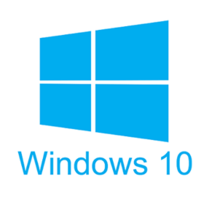 Machine code:
0111010000011000
100011010000010000000010
1000100111000010
110000011111101000011111
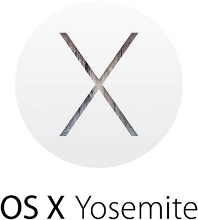 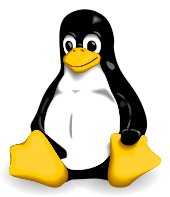 Computer system:
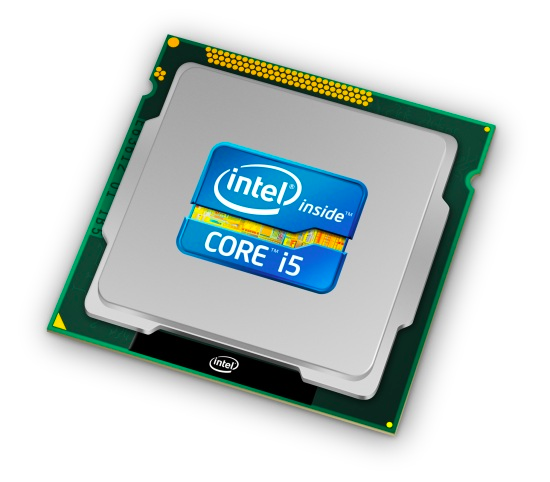 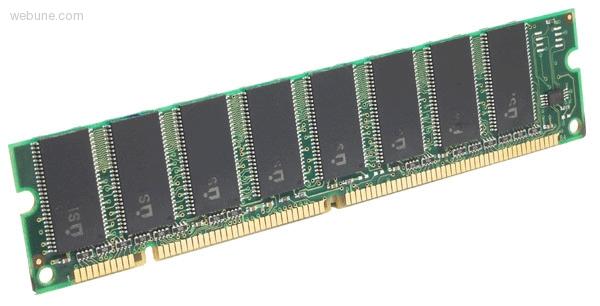 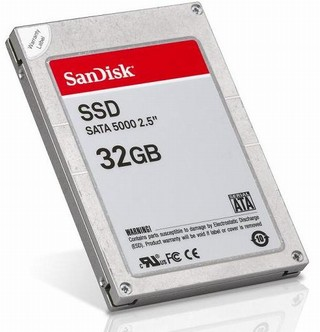 29
Assembly Programmer’s View
CPU
Memory
Stack
%rax
%r8
Addresses
%rip
Data
CF
ZF
%rbx
%r9
SF
OF
Instructions
%rcx
%r10
Dynamic Data(Heap)
%rdx
%r11
Programmer-visible state
PC:  the Program Counter (%rip in x86-64)
Address of next instruction
Named registers
Together in “register file”
Heavily used program data
Condition codes
Store status information about most recent arithmetic operation
Used for conditional branching
%rsi
%r12
Static Data
%rdi
%r13
Memory
Byte-addressable array
Code and user data
Includes the Stack (for supporting procedures)
Literals
%rsp
%r14
Instructions
%rbp
%r15
30
x86-64 Instructions
Data movement
mov, movs, movz, ...

Arithmetic
add, sub, shl, sar, lea, ...

Control flow
cmp, test, j*, set*, ...

Stack/procedures
push, pop, call, ret, ...
31
Turning C into Object Code
Code in files p1.c p2.c
Compile with command:  gcc -Og p1.c p2.c -o p
Use basic optimizations (-Og)
Put resulting machine code in file p
text
C program (p1.c p2.c)
Compiler (gcc –Og -S)
text
Asm program (p1.s p2.s)
Assembler (gcc -c  or as)
Object program (p1.o p2.o)
binary
Static libraries (.a)
Linker (gcc or ld)
binary
Executable program (p)
32
[Speaker Notes: gcc –S flag:  “Compile only; do not assemble or link”
au is the portable GNU assembler
ld is the GNU linker]
Assembling
Executable has addresses







gcc -g pcount.c –o pcount
objdump –d pcount
00000000004004f6 <pcount_r>:
  4004f6:  b8 00 00 00 00   mov    $0x0,%eax
  4004fb:  48 85 ff         test   %rdi,%rdi
  4004fe:  74 13            je     400513 <pcount_r+0x1d>
  400500:  53               push   %rbx
  400501:  48 89 fb         mov    %rdi,%rbx
  400504:  48 d1 ef         shr    %rdi
  400507:  e8 ea ff ff ff   callq  4004f6 <pcount_r>
  40050c:  83 e3 01         and    $0x1,%ebx
  40050f:  48 01 d8         add    %rbx,%rax
  400512:  5b               pop    %rbx
  400513:  f3 c3            rep ret
assembler
33
A Picture of Memory (64-bit view)
00000000004004f6 <pcount_r>:
  4004f6:  b8 00 00 00 00   mov    $0x0,%eax
  4004fb:  48 85 ff         test   %rdi,%rdi
  4004fe:  74 13            je     400513 <pcount_r+0x1d>
  400500:  53               push   %rbx
  400501:  48 89 fb         mov    %rdi,%rbx
  400504:  48 d1 ef         shr    %rdi
  400507:  e8 ea ff ff ff   callq  4004f6 <pcount_r>
  40050c:  83 e3 01         and    $0x1,%ebx
  40050f:  48 01 d8         add    %rbx,%rax
  400512:  5b               pop    %rbx
  400513:  f3 c3            rep ret
34
[Speaker Notes: Note that it’s not word-aligned!
But look how compact it is]
c
3 bytes
i[0]
i[1]
i[2]
v
s
6 bytes
fp+0
fp+4
fp+16
fp+24
fp+32
fp+26
multiple of 4
multiple of 8
multiple of 2
internal fragmentation
external fragmentation
multiple of 8
multiple of 8